Specials Schedule
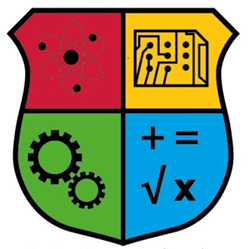 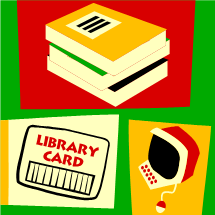 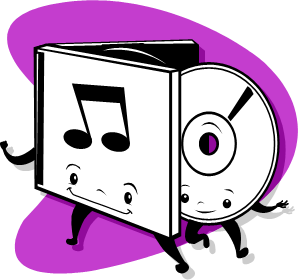 Music DAY 3
Miss Risilia
Library DAY 1
Mrs. Kraus
QUEST DAY 2
Mrs. Rotella
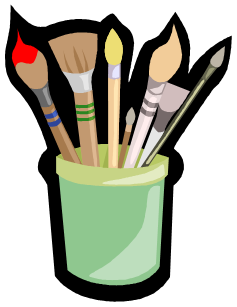 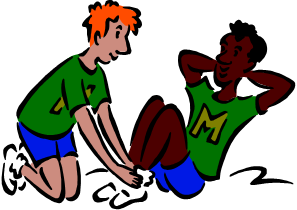 Art DAY 4
Mr. West
Gym DAY 5
Mr. Durie